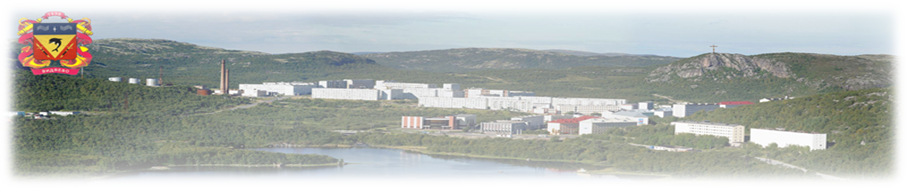 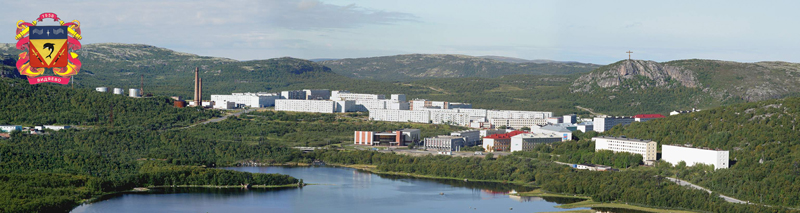 «Основные мероприятия направленные на выявление и поддержку талантливых детей и молодежи в
1 полугодии 2019-2020 года».  
 
Энис Н.Н., 
главный специалист  отдела ОКСМП администрации ЗАТО Видяево
Турнир Ломоносова
Мероприятия программы «Шаг в будущее»
Обучение обучающихся в региональных очно-заочных школах
Муниципальный этап Всероссийской олимпиады школьников
Региональный этап всероссийской олимпиады школьников
Остальные мероприятия 1 полугодия 2019-2020 учебного года
Проблемы выявленные при проведении мероприятий в 1 полугодии 2019-2020:
- уменьшение количества обучающихся и педагогов, занимающихся исследовательской деятельностью;
- уменьшение числа обучающихся  участвующих в муниципальной олимпиаде школьников.